Discovery of a new life stage
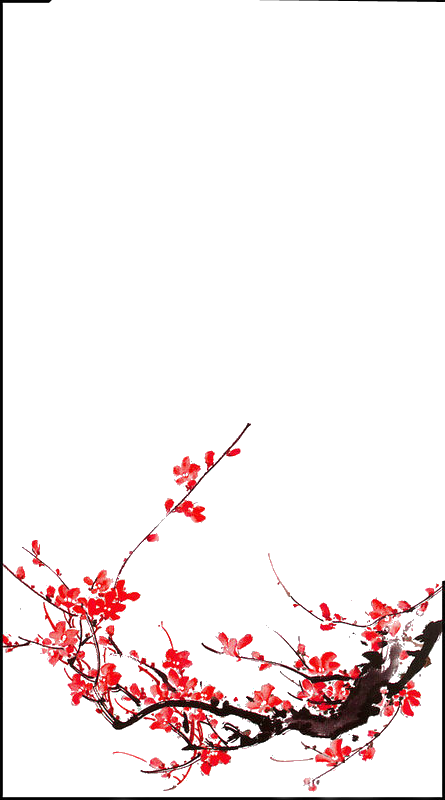 --- Class  Design
My Smart Design
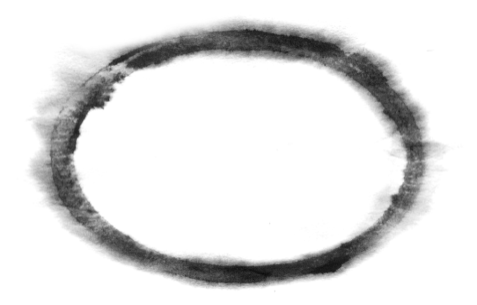 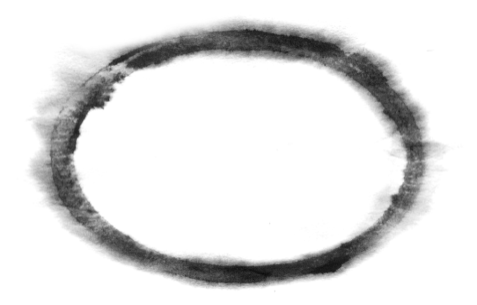 Teaching Objectives
Target Students
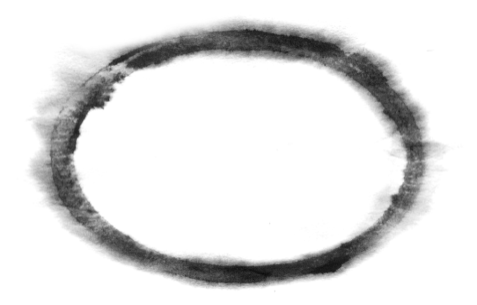 Teaching 
Procedures
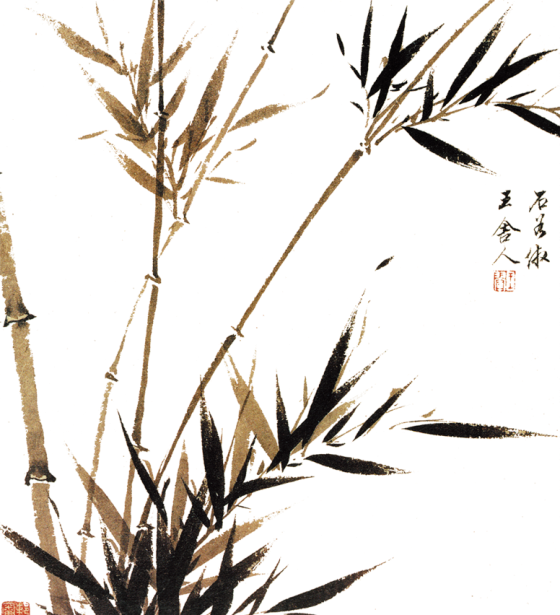 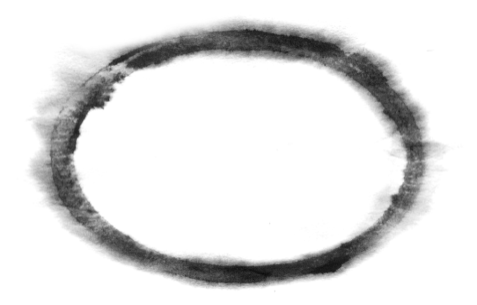 Teaching 
Principles
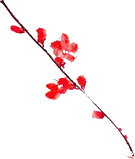 Target   Students
content
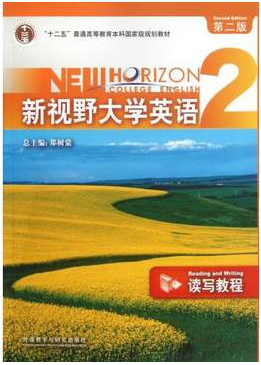 Class Size: 30
Freshmen, non-English majors
English Level: intermediate
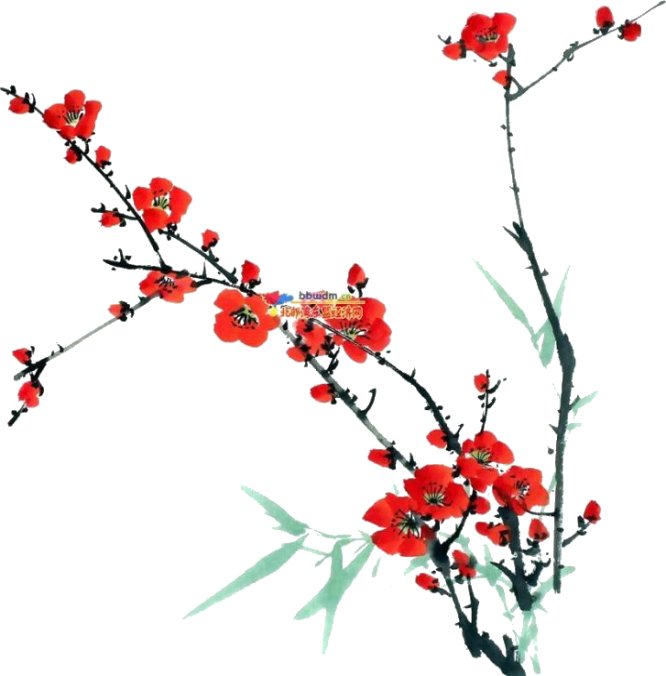 Goal : to use English in practice
Knowledge
Emotion
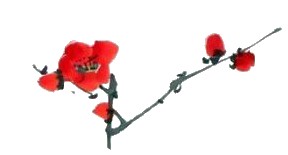 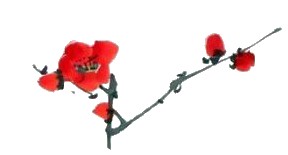 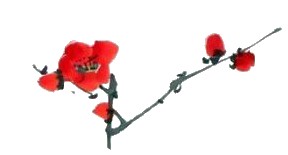 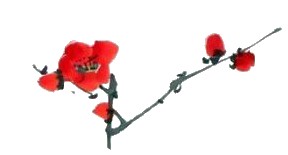 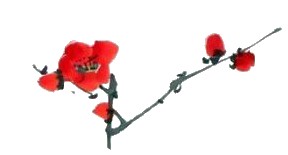 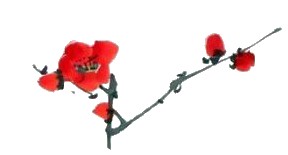 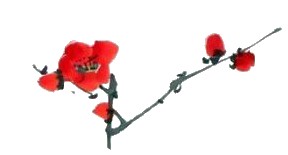 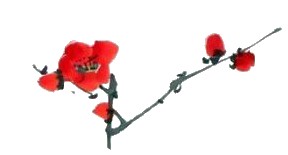 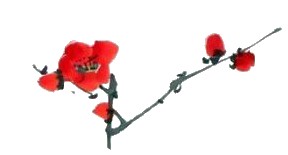 Teaching  Objectives
Skill
To talk about the topic of growing pains.
 To learn the writing device of contrast and     comparison
To master the independent structure led by with.
 To master  some ways of word building.
To know the origin of the word  Odyssey.
 To have a positive outlook on life.
Teaching Procedures
Pre-class
A
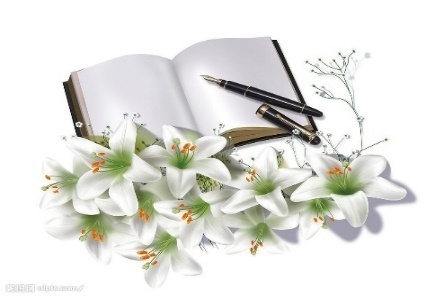 B
In-class
C
After-class
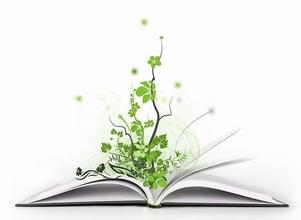 [Speaker Notes: Warming-up Activities]
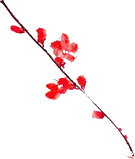 A
Pre-class
Teaching Procedures
content
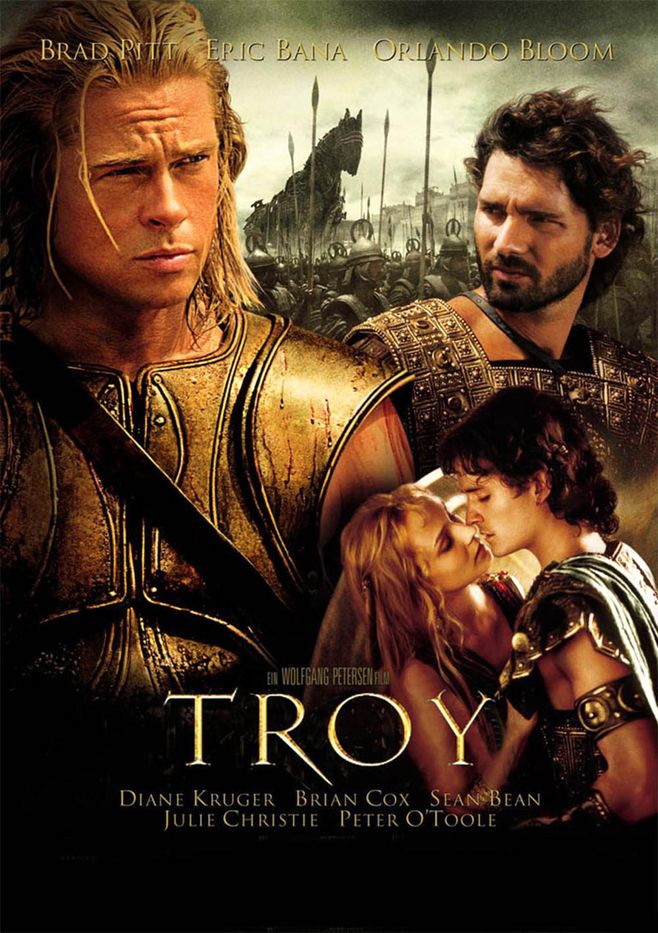 Task 1:  Watch the film Troy
Task 2:  Group work
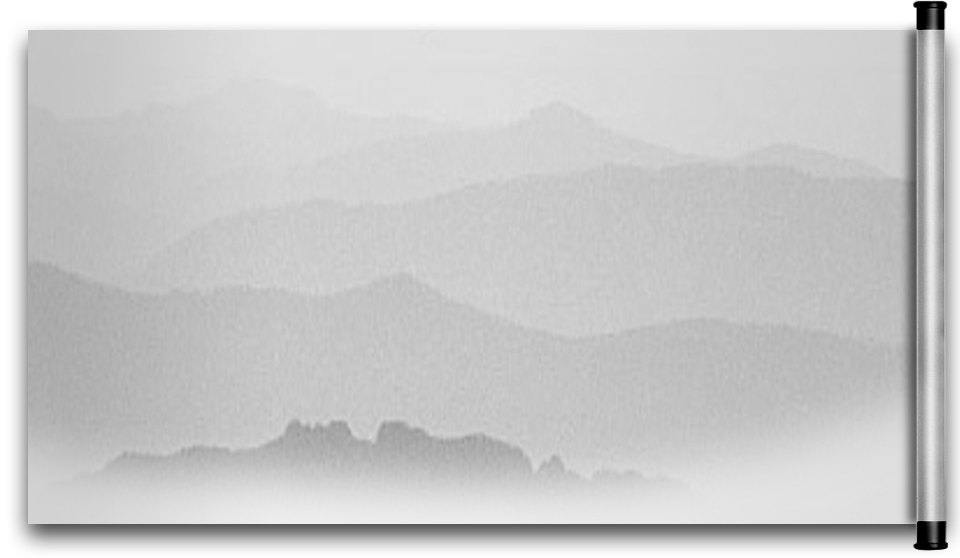 Each group prepares one story about the difficulties Odysseus’ encounter in his journey back home.
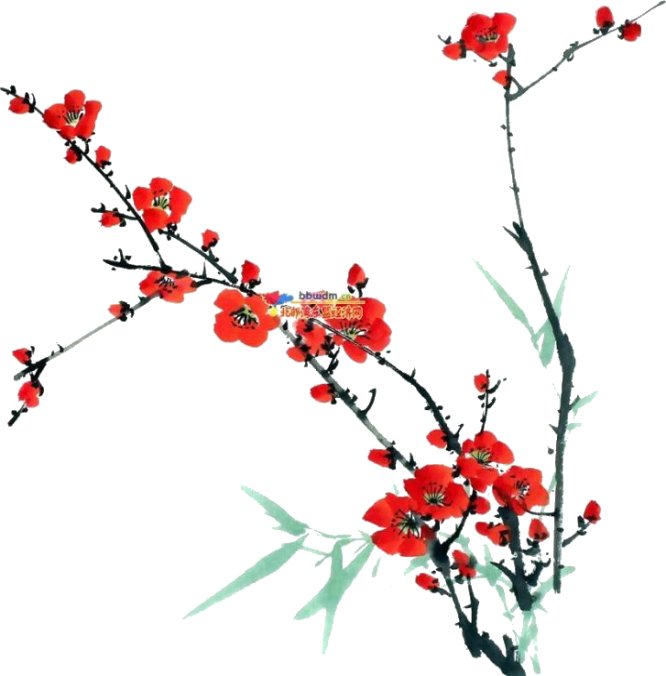 B
In-class
Presentation (pre-class)
Lead-in
Discussion 
 1. Do you have conflicts with your parents like the characters in the     video? If yes, what are they?
   2. Can you share some other growing-pain stories with us?
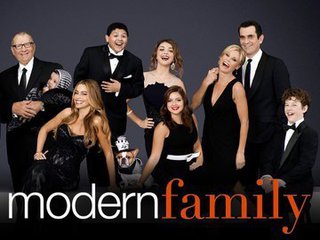 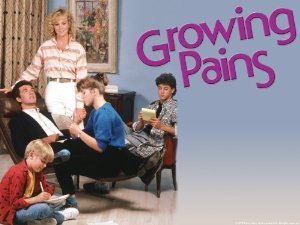 Text 
exploration
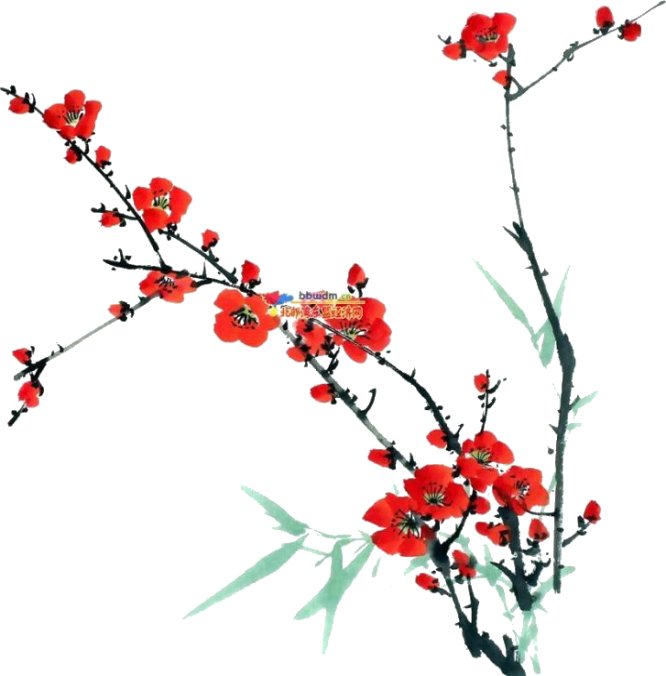 Exercise
Application
B
In-class
The Seven Ages of Man 
                                        --- William Shakespeare
All the world's a stage, 
And all the men and women merely players; They have their exits and their entrances; And one man in his time plays many partsHis acts being seven ages.
At first the infant, Mewling and puking in the nurse's arms; Then the whining school-boy, with his satchel And shining morning face, creeping like snail Unwillingly to school…
Lead-in
Emphasize the link between text A and text B
 Encourage the students to discuss strategies to overcome the odyssey years after analyzing the para.11&para.12 of section A
Text 
exploration
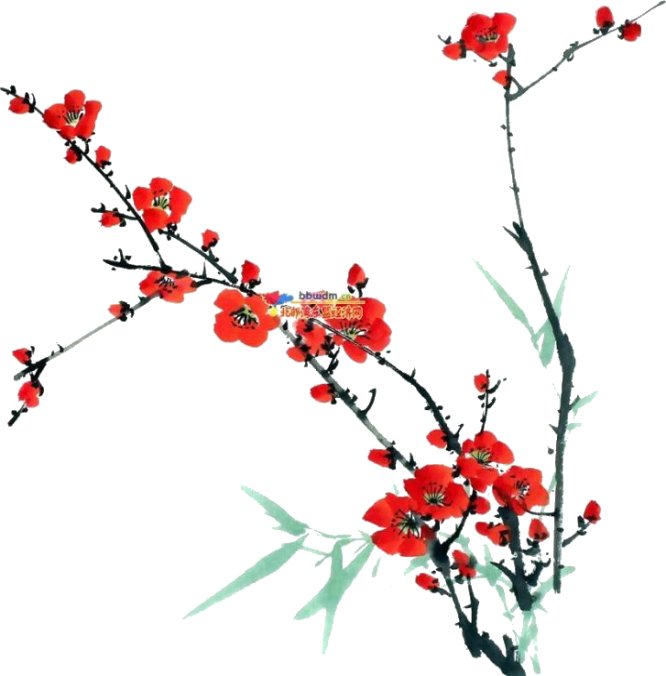 Exercise
Application
B
In-class
Lead-in
Fill in the blanks with the independent structure.
1. He stood at the door, ____________（电脑在他的手上）。
2.The boy lay on the grass, _____________ (双眼望着天空)。
3. （有这么多工作要做）____________,
we had to sit up the whole night.
Text 
exploration
Modified exercise in section A  p.69
Self-designed exercises
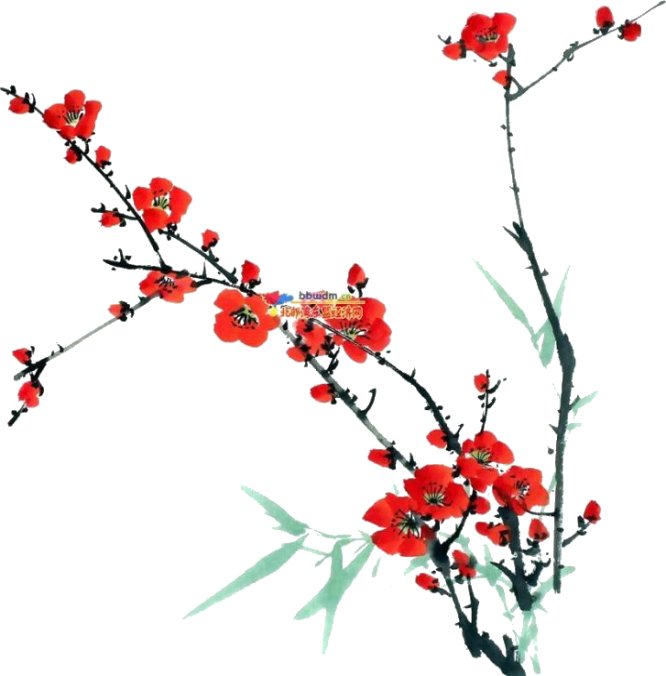 Exercise
Application
B
In-class
Lead-in
Materials: 
Rich Dad Poor Dad
 The generals :Ulysses S. Grant and Robert E. Lee
 An essay from CET- 4(2016.12)
Text 
exploration
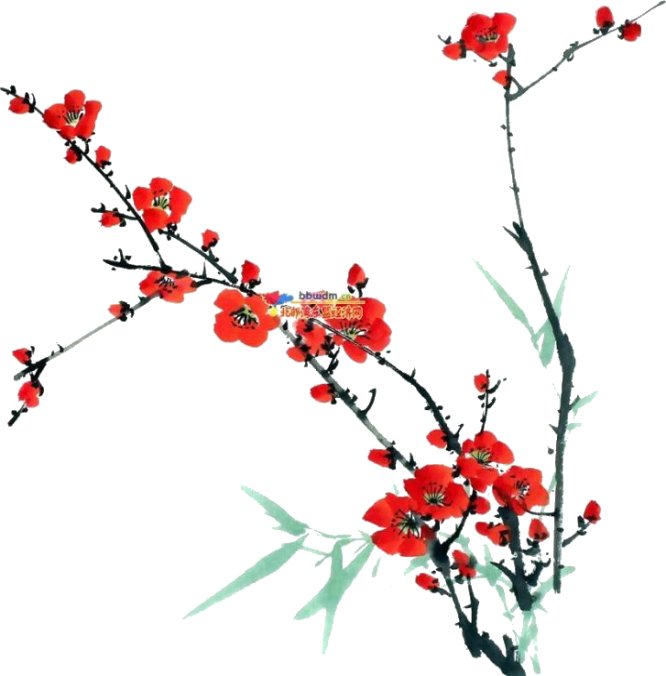 Exercise
Ss: To master the writing device of  comparison and contrast
Application
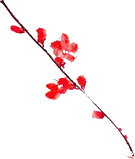 C
After-class
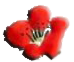 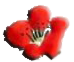 content
Conduct a survey on the                            odyssey years.
Task 1
Write an essay on the topic of generation gap between parents and children .
Task 2
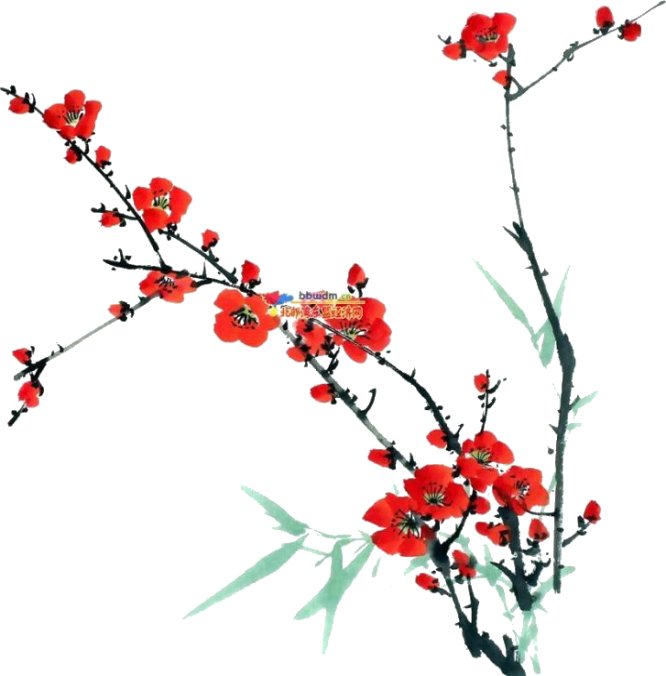 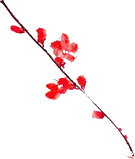 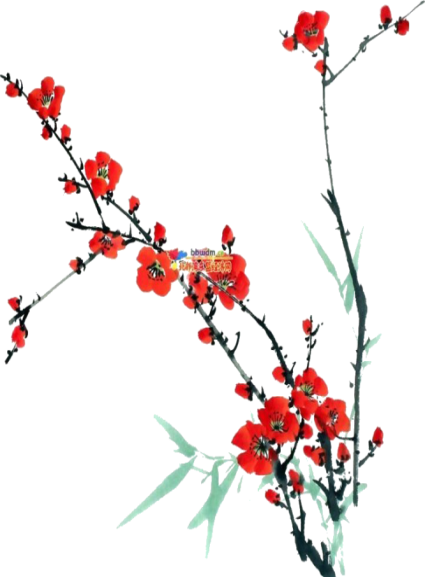 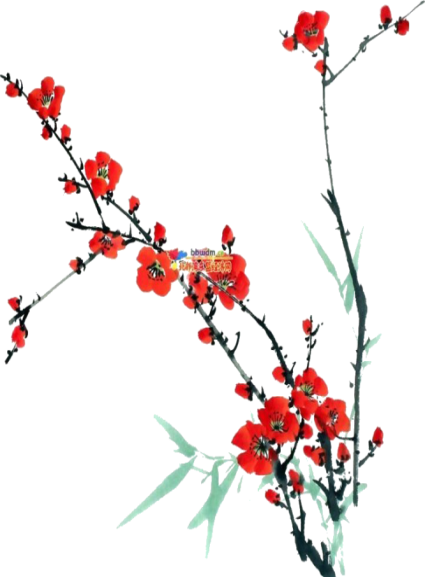 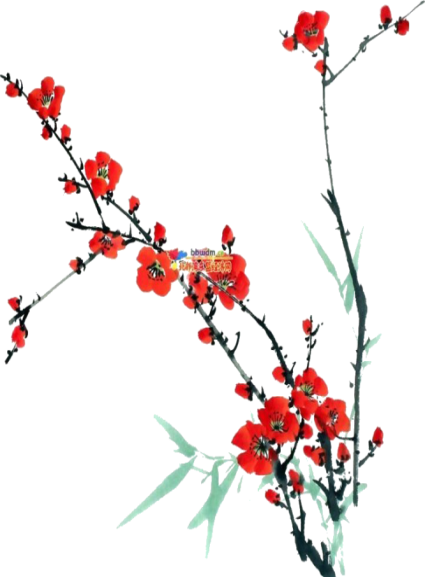 Teaching Principles
content
The old- new  association
The output -oriented instruction
The task-based teaching
Teaching Procedures
Pre-class
A
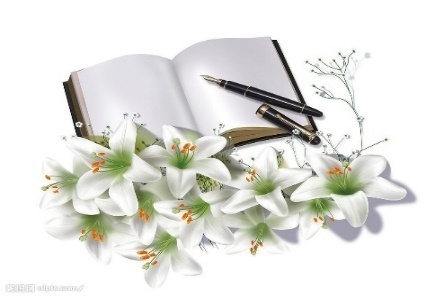 I prepare
B
In-class
C
After-class
I explore
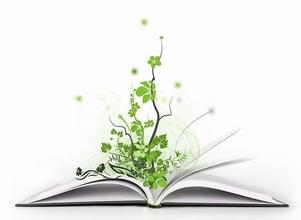 I produce
[Speaker Notes: Warming-up Activities]
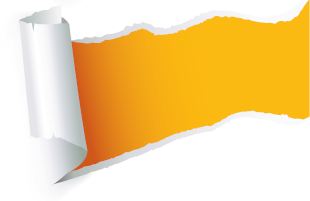 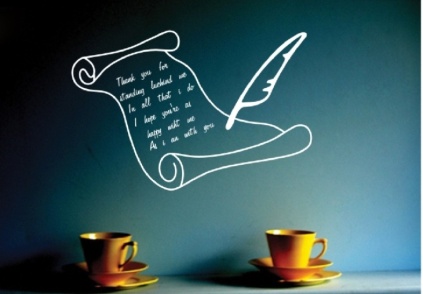 Writing devices
Comparison and Contrast
                ---an effective way to                                                  develop an essay
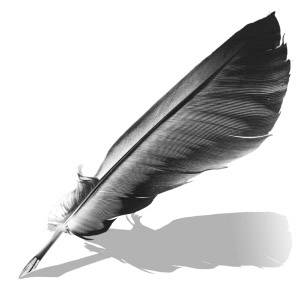 Comparison and Contrast
when
what
how
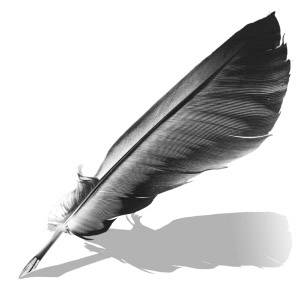 Comparison and Contrast
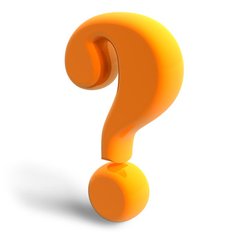 when
what
how
1.  When should we use comparison and contrast?
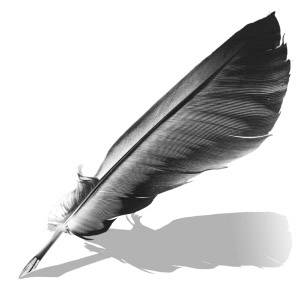 1.  When   should we use comparison and contrast?
Comparison and Contrast
1.  When   should we use comparison and contrast?
Comparison and Contrast
When you watched the video, did you make comparison and contrast?
1.  When   should we use comparison and contrast?
Comparison and Contrast
Honey, I think this car is better than the one we saw yesterday.
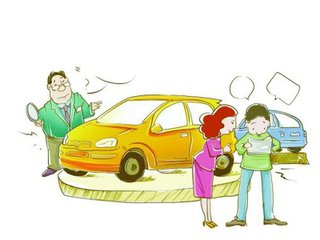 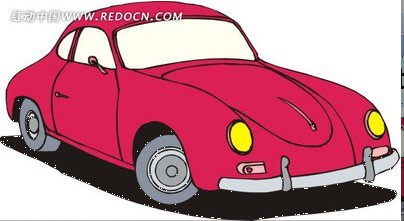 ？
1.  When   should we use comparison and contrast?
Comparison and Contrast
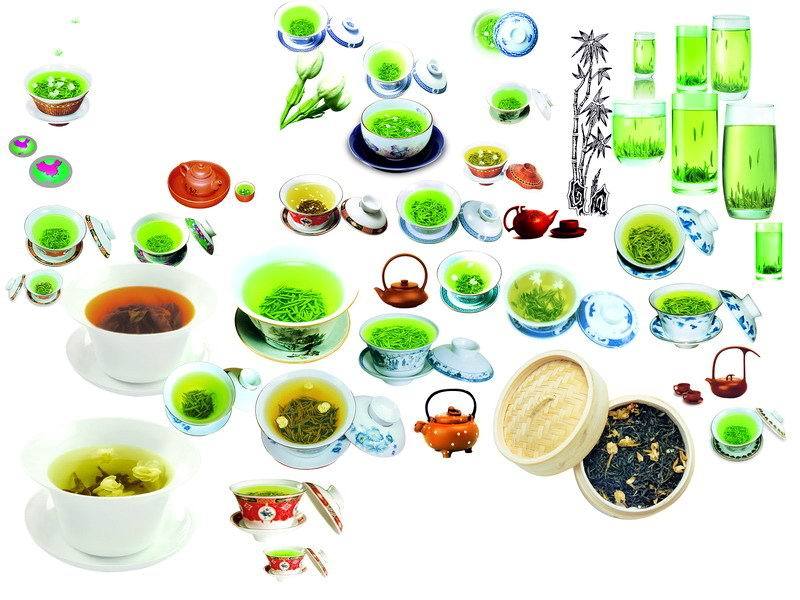 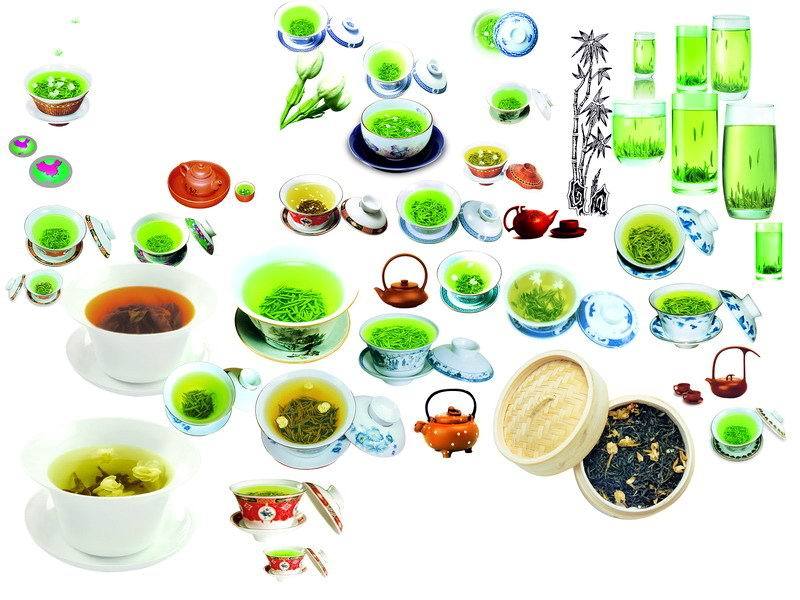 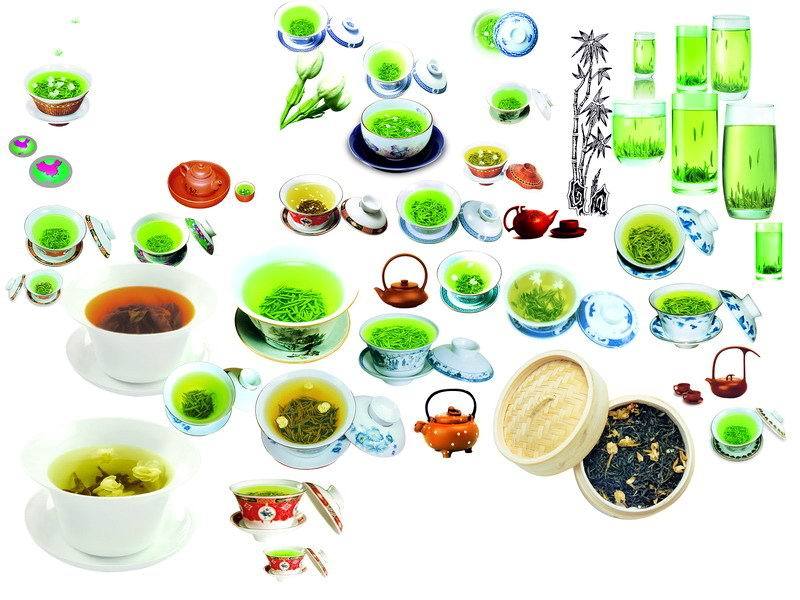 To show the superiority 
      (buy a car, choose a department)
To present information (unfamiliar-familiar)
To help the reader understand or evaluate two things. (two jobs)
Comparison and Contrast
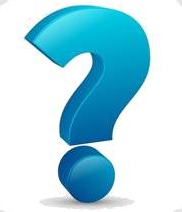 when
what
how
2. What does comparison and contrast mean?
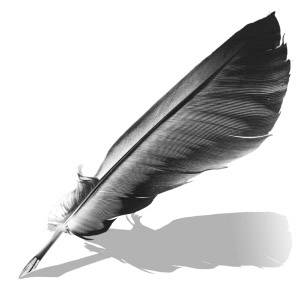 2.   What    does comparison and contrast mean?
Comparison and Contrast
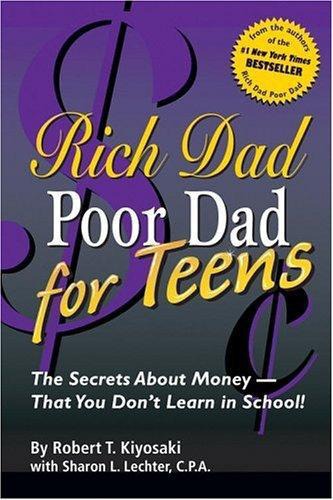 2.   What    does comparison and contrast mean?
Comparison and Contrast
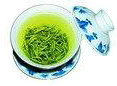 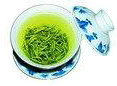 Rich Dad Poor Dad
I had two fathers, a rich one and a poor one. One was highly educated and intelligent; he had a Ph.D. and completed four years of undergraduate work in less than two years. The other father never finished the eighth grade.                Both men were successful in their careers, working hard all their lives.
Both earned substantial incomes.                      Yet one struggled financially all his life. The other would become one of the richest men in Hawaii.                                                     One died leaving tens of millions of dollars to his family, charities and his church. The other left bills to be paid.
(comparison )
To compare means to show the similarities;
To contrast means to show the differences.
(contrast )
(contrast )
(contrast )
(comparison )
2.   What    does comparison and contrast mean?
Comparison and Contrast
There is one thing we should notice :
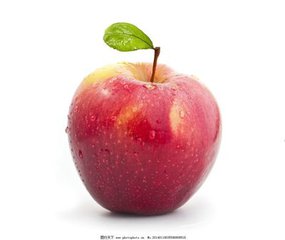 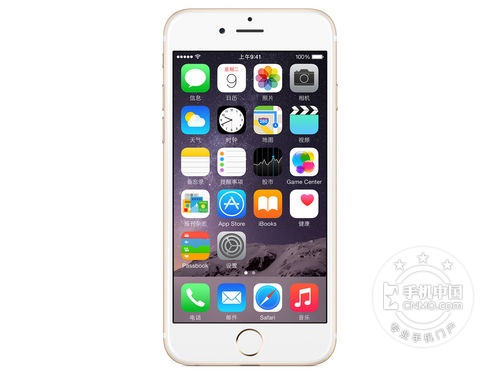 Can  they be compared or contrasted?
No!
2.   What    does comparison and contrast mean?
Comparison and Contrast
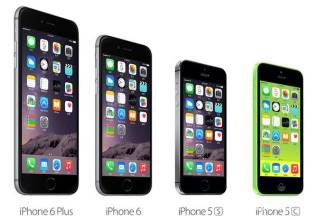 From the same category. 
 Comparable.
Comparison and Contrast
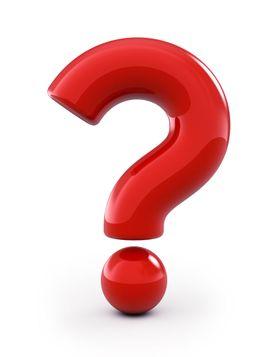 when
what
how
3. How can we organize the essay of comparison and contrast?
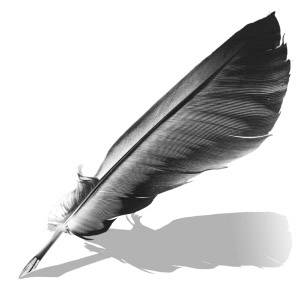 3.    How    can we organize the essay of comparison and contrast?
Comparison and Contrast
point-by-point
Two Patterns
subject-by-subject
Point refers to the aspects you would like to use to develop your essay.
Subject refers to the two items or people you want to compare or contrast.
3.    How    can we organize the essay of comparison and contrast?
Comparison and Contrast
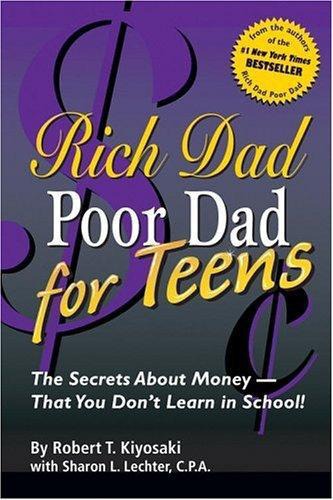 I had two fathers, 
a rich one and a poor one.
subject
3.    How    can we organize the essay of comparison and contrast?
Comparison and Contrast
point by point
concept of money
point 3
education
point 1
career
point 2
One was highly educated and intelligent; he had a Ph.D. and completed four years of undergraduate work in less than two years. The other father never finished the eighth grade.
Yet one struggled financially all his life. The other would become one of the richest men in Hawaii. One died leaving tens of millions of dollars to his family, charities and his church. The other left bills to be paid.
Both men were successful in their careers, working hard all their lives. Both earned substantial incomes.
3.    How    can we organize the essay of comparison and contrast?
Comparison and Contrast
subject by subject
Grant
Lee
subject 1
subject 2
Grant descended from a family whose members participated in American Revolution. He received his his commission of second lieutenant from West Point …
Lee also descended from a family which engaged in the American Revolution. He, too, received his commission from West Point…
The generals :Ulysses S. Grant and Robert E. Lee.
3.    How    can we organize the essay of comparison and contrast?
Comparison and Contrast
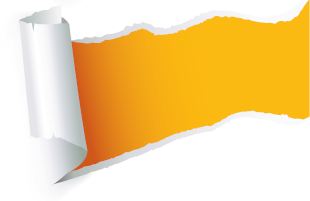 take a job
go to a graduate school
VS.
Writing
(from CET-4 2016.12 )
point
Economic
reward
Employ-
ment
Personal cultivation
subject
point  by  point
Rewarding immediately
 lower salary
harder
 wide in choice
Rich in 
experience
take a job
Money-consuming  
Rewarding in a long run
go to a graduate school
Proficient in major
much easier
 limited in choice
subject by subject
3.    How    can we organize the essay of comparison and contrast?
Comparison and Contrast
point : 1 2 3
subject: A  B
A 1      B1
A 2      B2
point by point
A 3      B3
A 1      A2       A3
subject by subject
B 1      B2       B3
3.    How    can we organize the essay of comparison and contrast?
Comparison and Contrast
The generals :Ulysses S. Grant and Robert E. Lee
Do you know the key to writing a successful and coherent essay of comparison and contrast ?
Rich Dad Poor Dad
Both earned substantial incomes. Yet one struggled financially all his life.  Both men offered me advice, but they did not advise the same things. Both men believed strongly in education but did not recommend the same course of study.
Although Ulysses and Robert Lee were fierce adversaries, their lives, both military and nonmilitary, has a great deal in common. Grant descended from a family whose... He received his… Lee also descended from a family which engaged in the American Revolution. He, too, received his commission from West Point…
Do you know the key to writing a successful and coherent essay of comparison and contrast ?
Comparison and Contrast
The generals :Ulysses S. Grant and Robert E. Lee
Rich Dad Poor Dad
Both earned substantial incomes. Yet one struggled financially all his life.  Both men offered me advice, but they did not advise the same things. Both men believed strongly in education but did not recommend the same course of study.
Although Ulysses and Robert Lee were fierce adversaries, their lives, both military and nonmilitary, has a great deal in common. Grant descended from a family whose... He received his… Lee also descended from a family which engaged in the American Revolution. He, too, received his commission from West Point…
comparison and contrast structure words
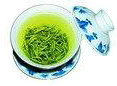 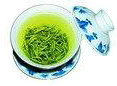 structure words
Contrast:
Comparison:
on the other hand, in contrast, however, in comparison, even though, although, though, whereas, while, but, different from, unlike, etc.
similarly, likewise, also, too, as, just as, like, just like, similar to, alike, the same as, not only … but also…, both … and …,etc.
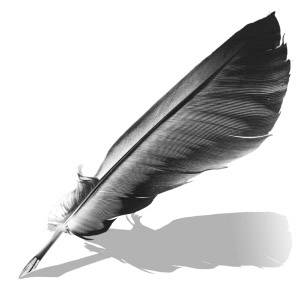 Summary
when
what
how
To show the superiority 
To present information
of sth. Unfamiliar
To understand or evaluate
Comparison: similarity
Contrast: difference
Two patterns:
  point by point 
  subject by subject
Comparable
structure words
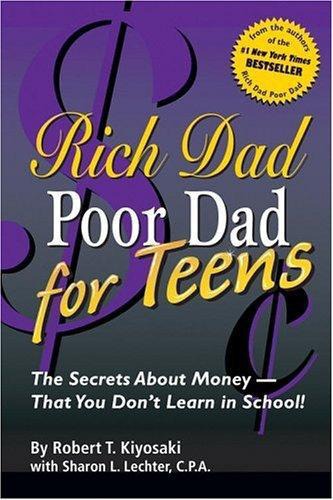 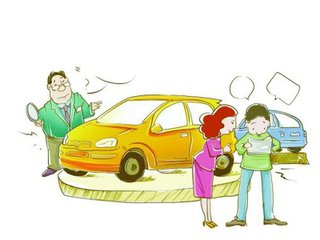 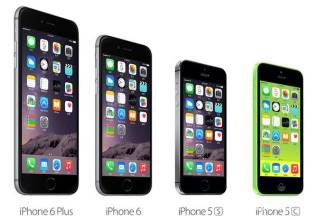 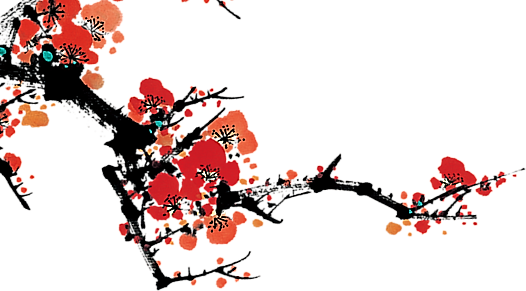 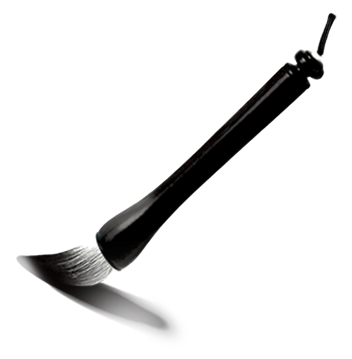 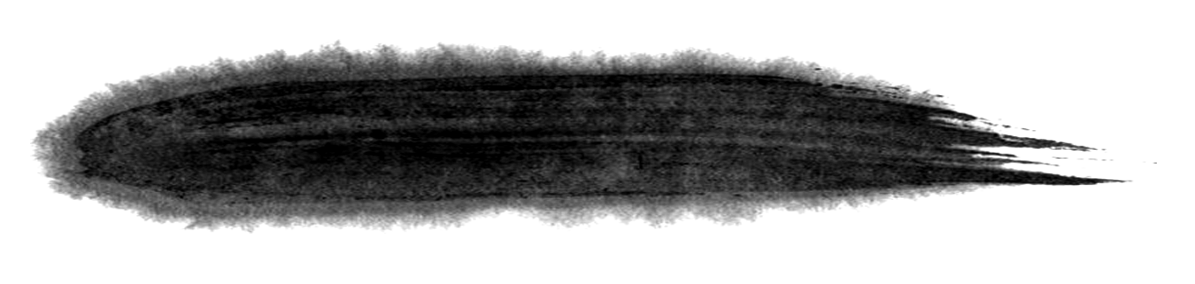 Homework
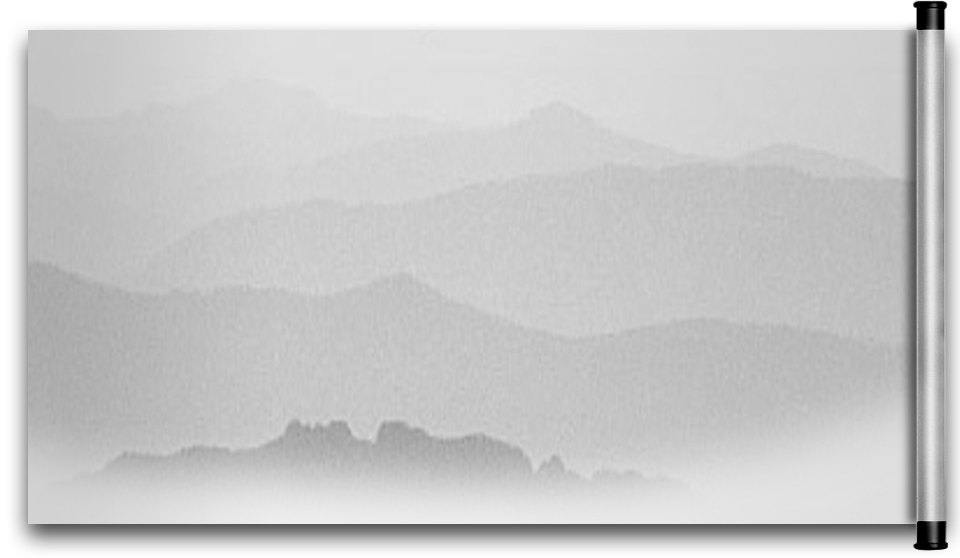 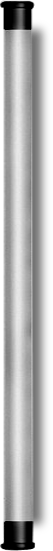 Topic：generation gap between 
parents and children
Group 1：use the point-by-point pattern
Group 2:   use the subject-by-subject 
                  pattern
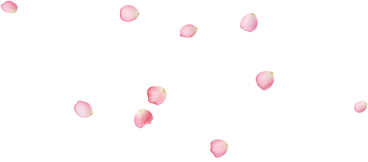 Teaching Assessment
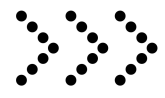 1. When you write an essay, the writing method of showing the differences is called_____.
    A. classification                  B. comparison        
    C. contrast                          D. listing 

2. The following of which is the pattern of contrast or comparison in organizing your essay?
A. subject by subject        B. sentence by sentence   
C. object by object            D. word by word
答案: C
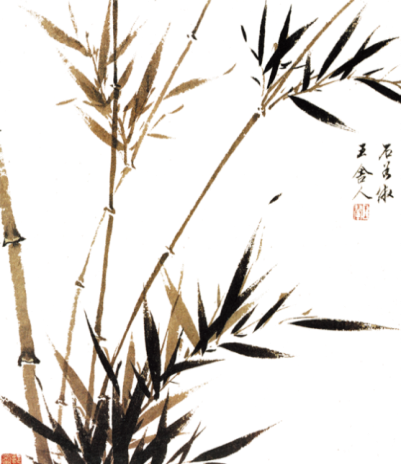 答案: A
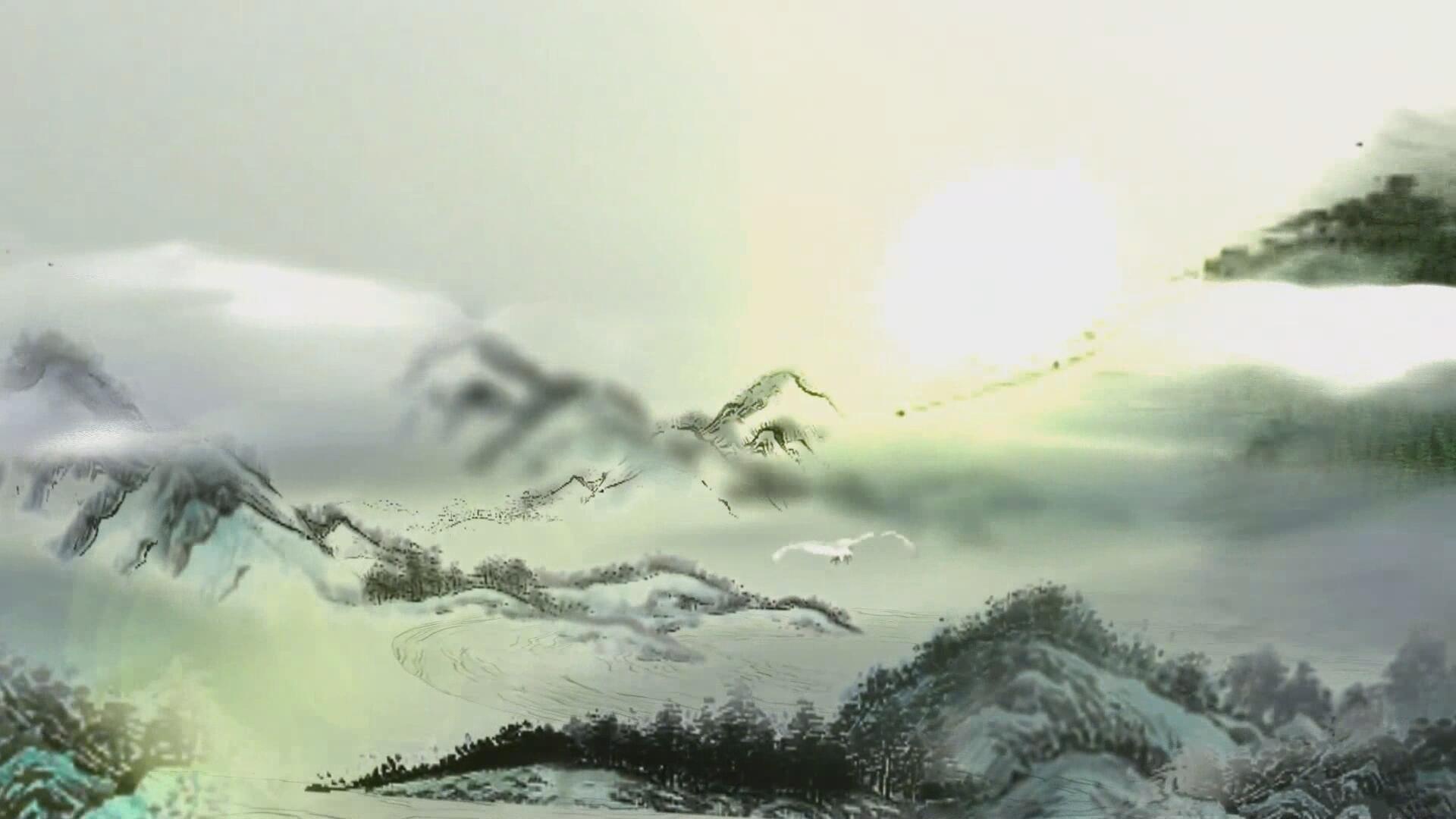 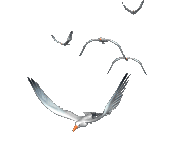 THANK YOU！